LEKTION SIEBEN Mein Haus, Meine Stadt
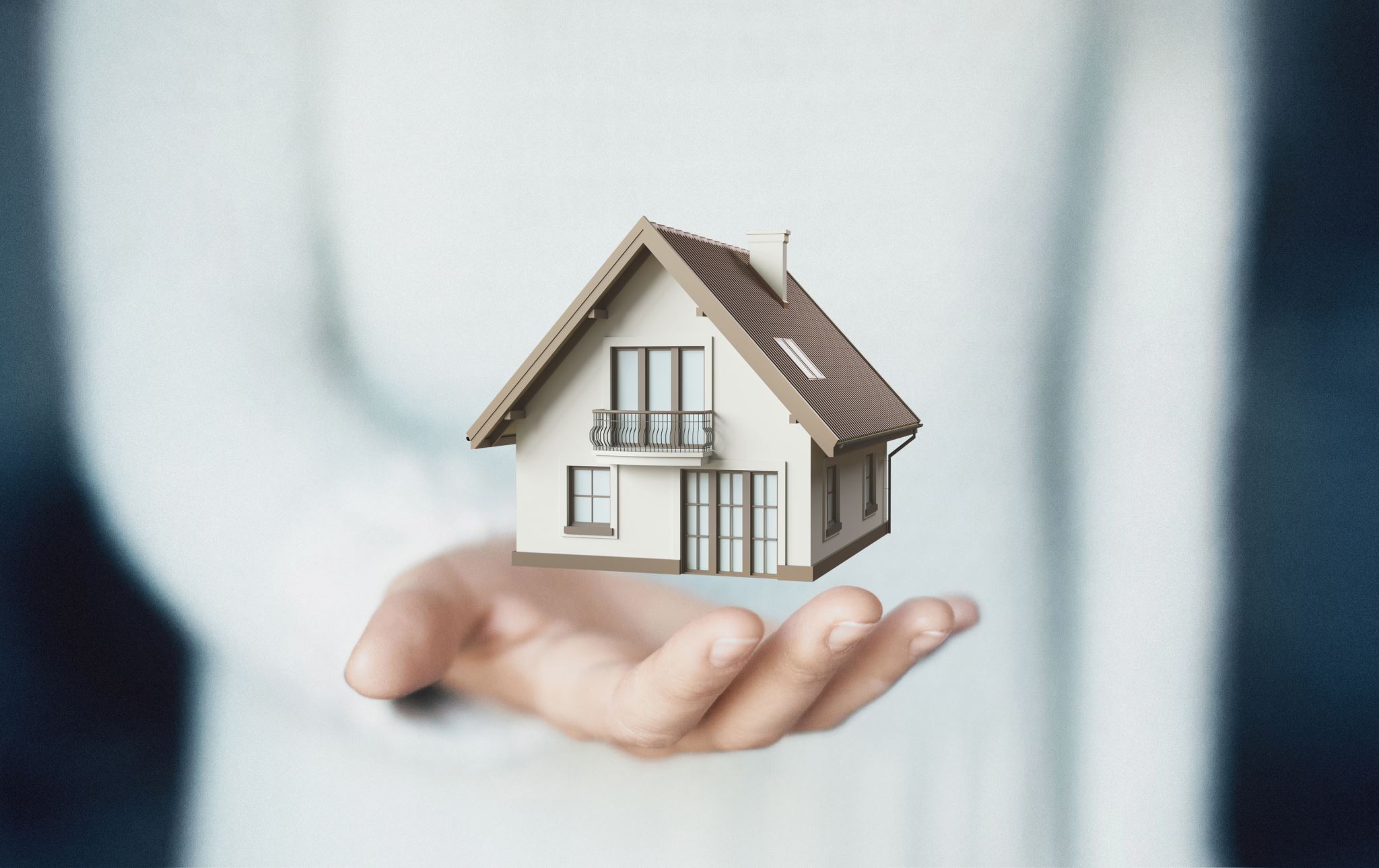 Mein Haus
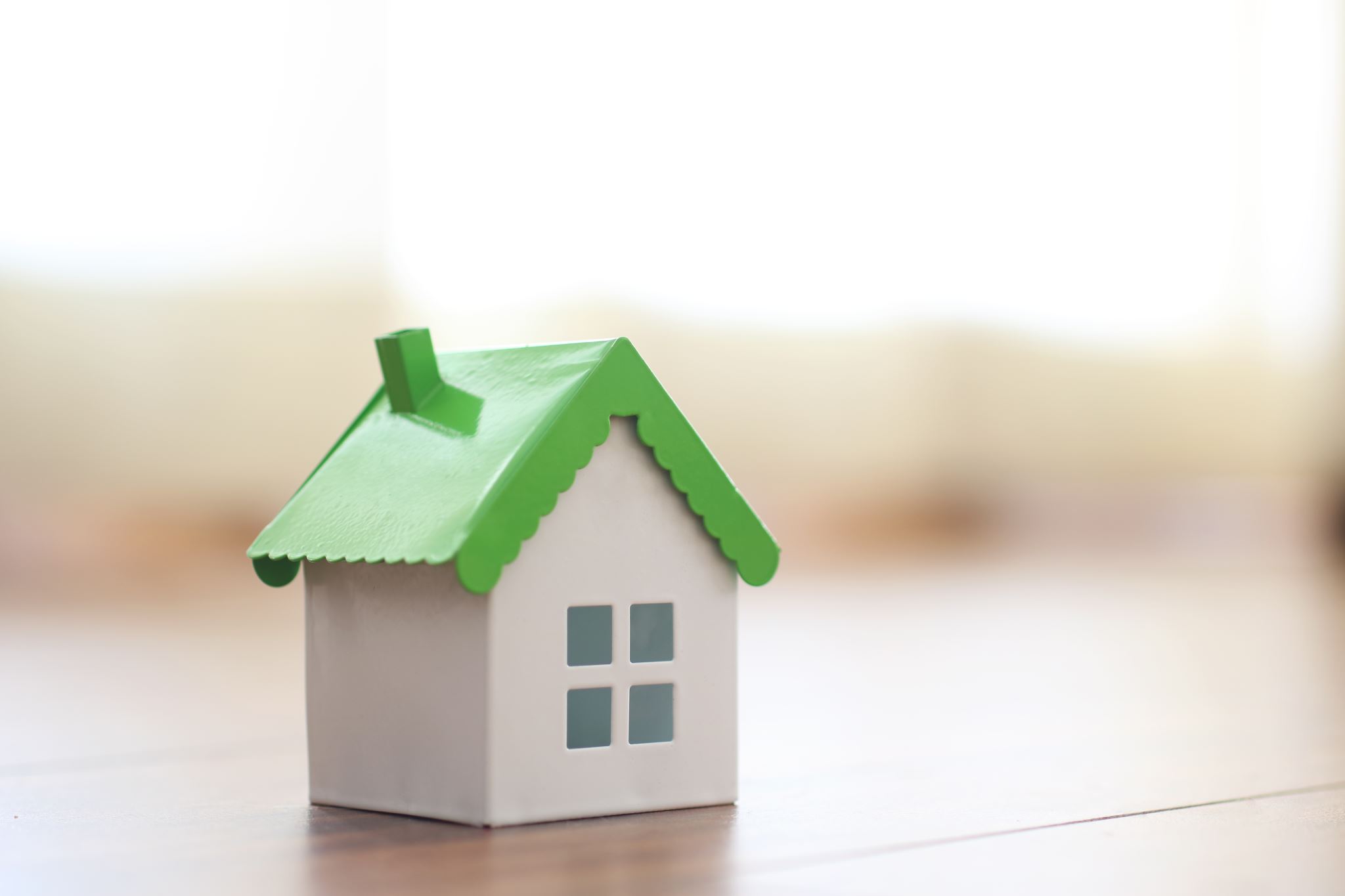 Das Haus
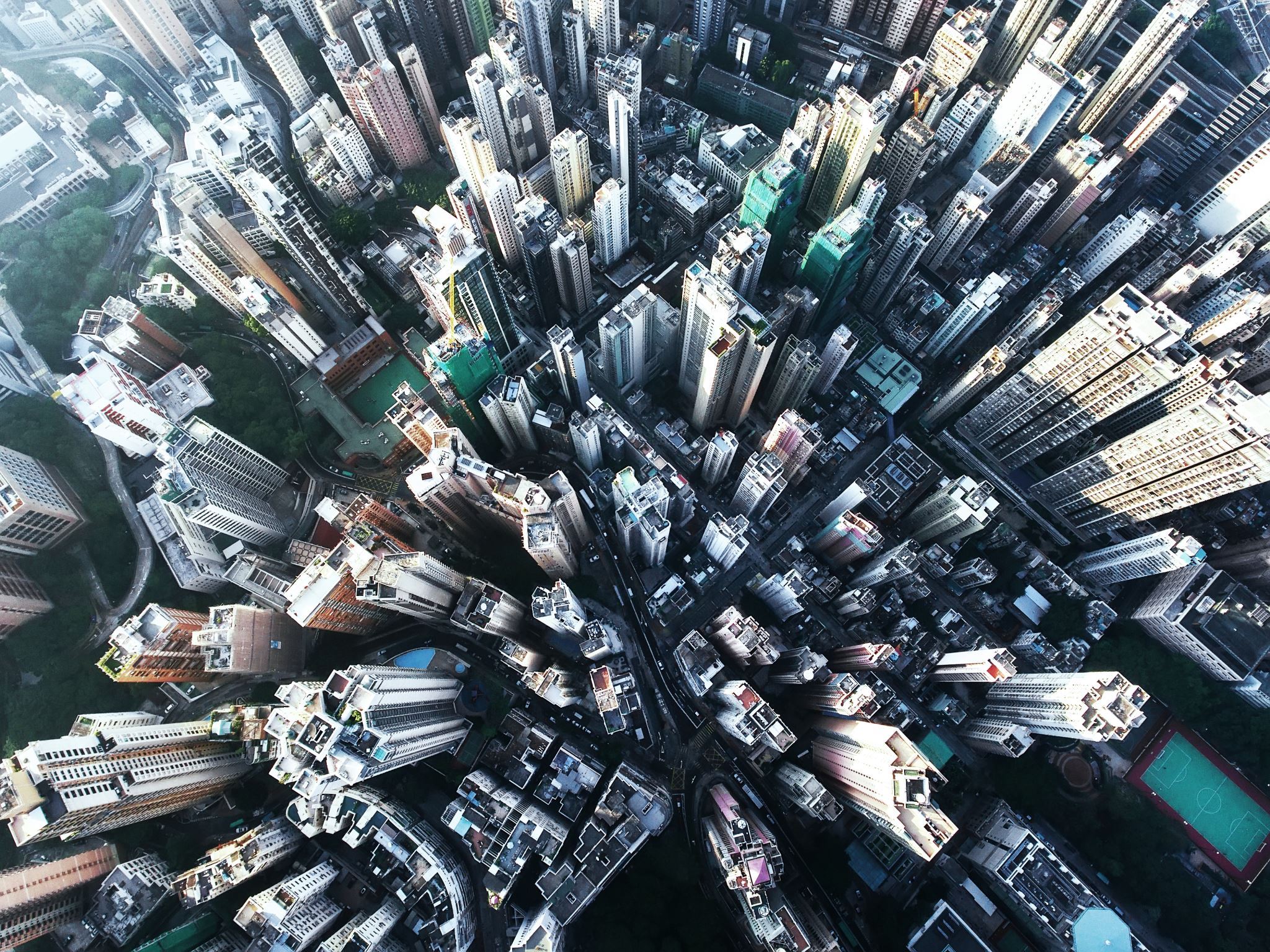 Die Wohnung
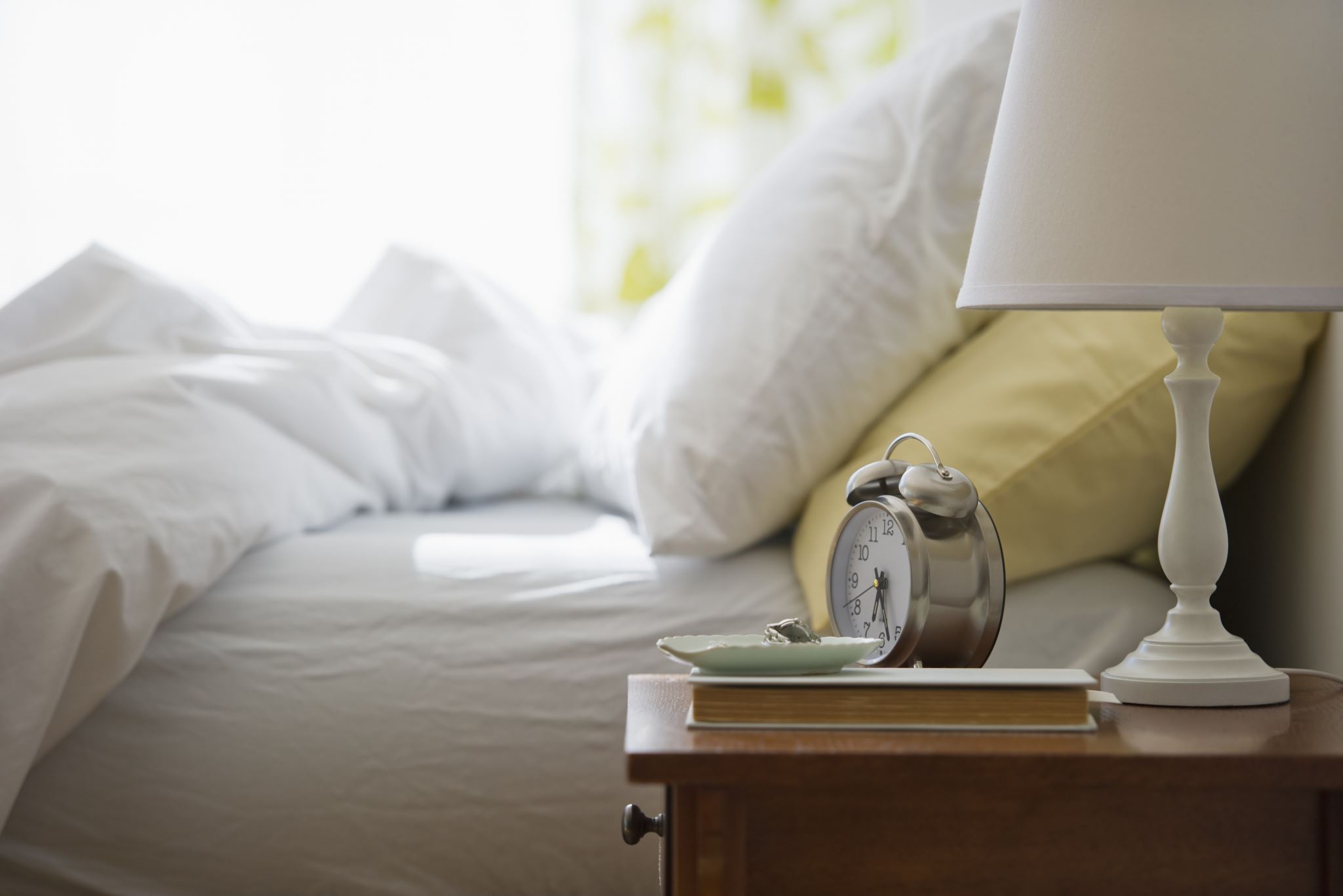 Das Zimmer
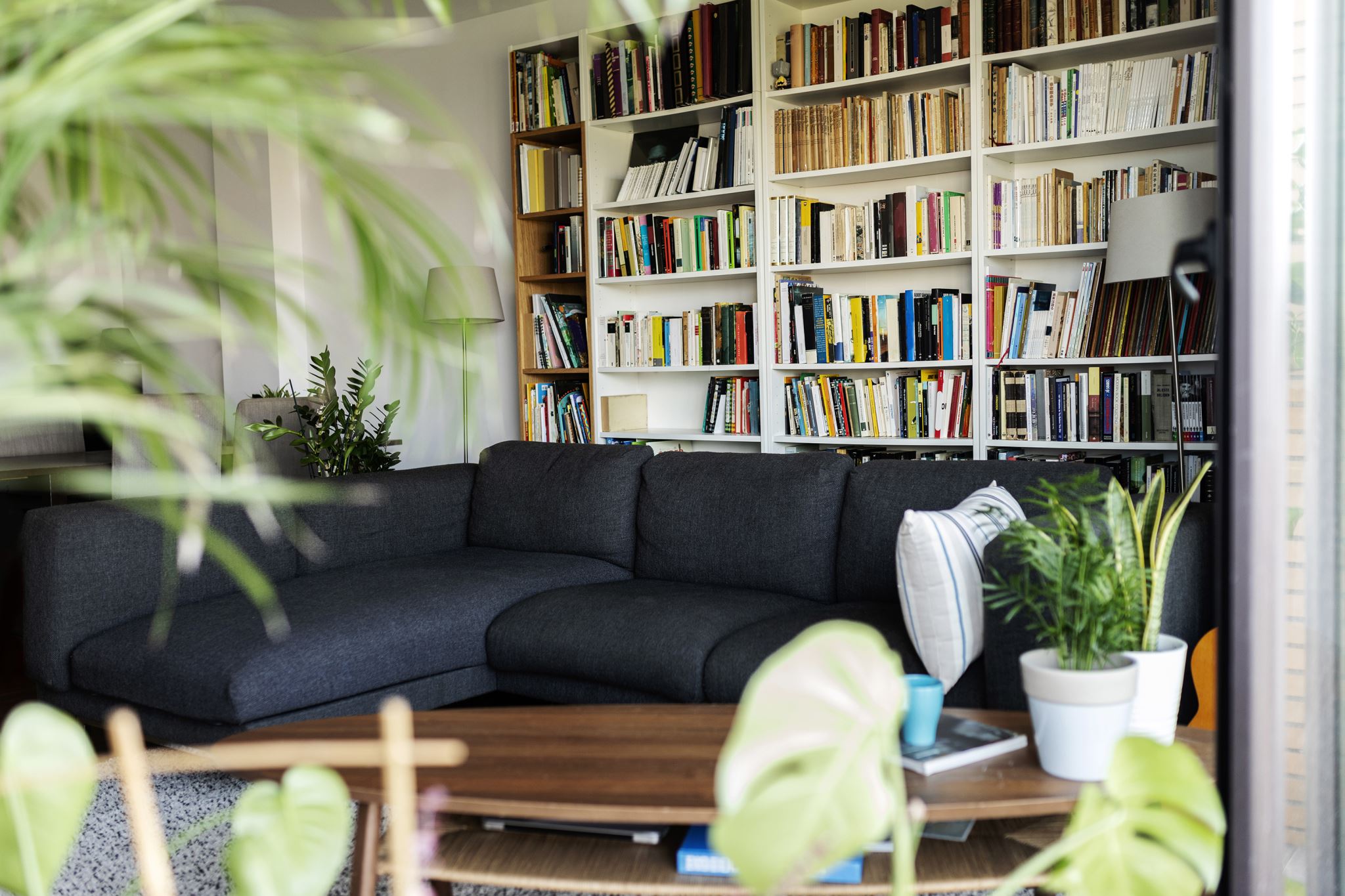 Das Wohnzimmer
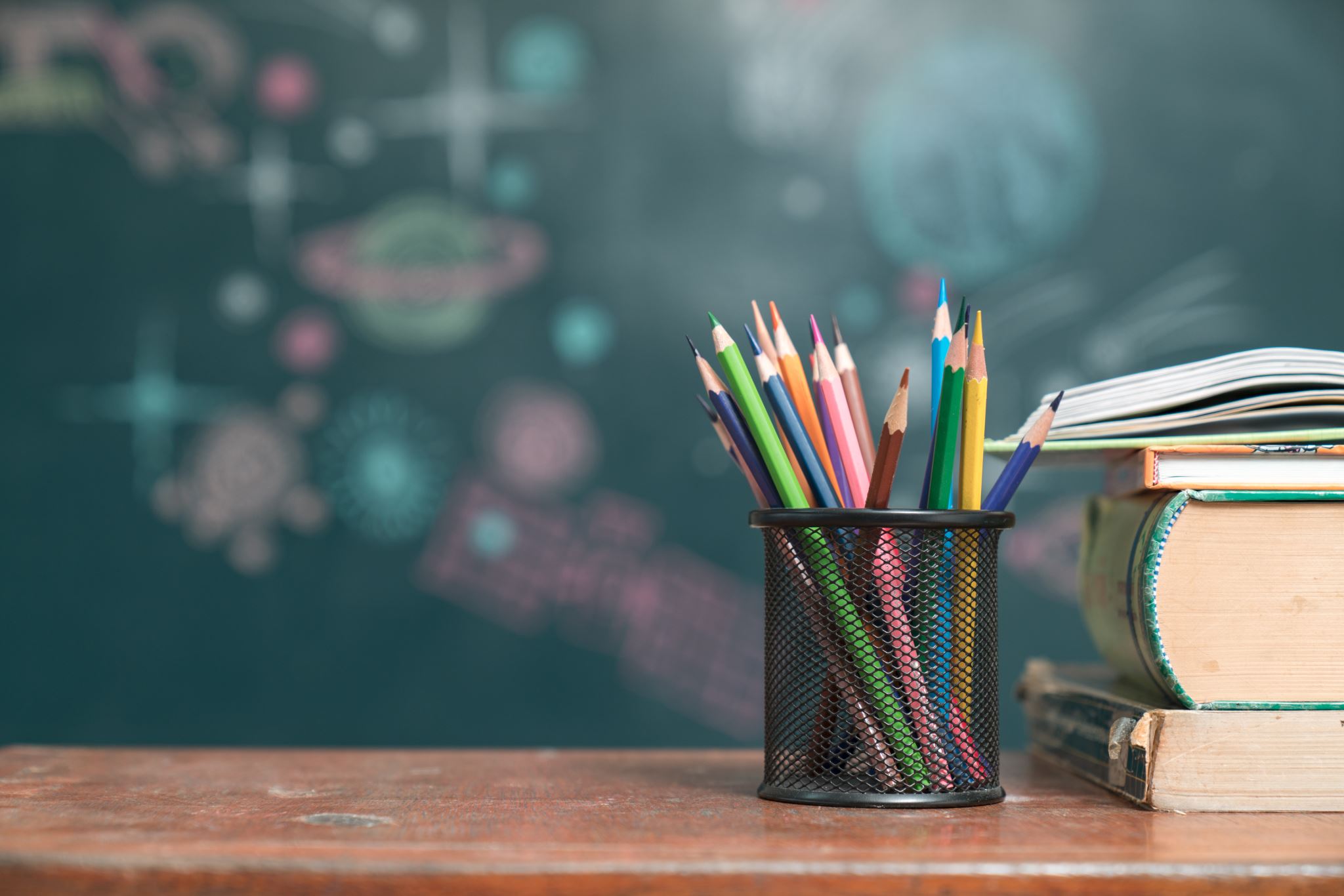 Das Malzimmer
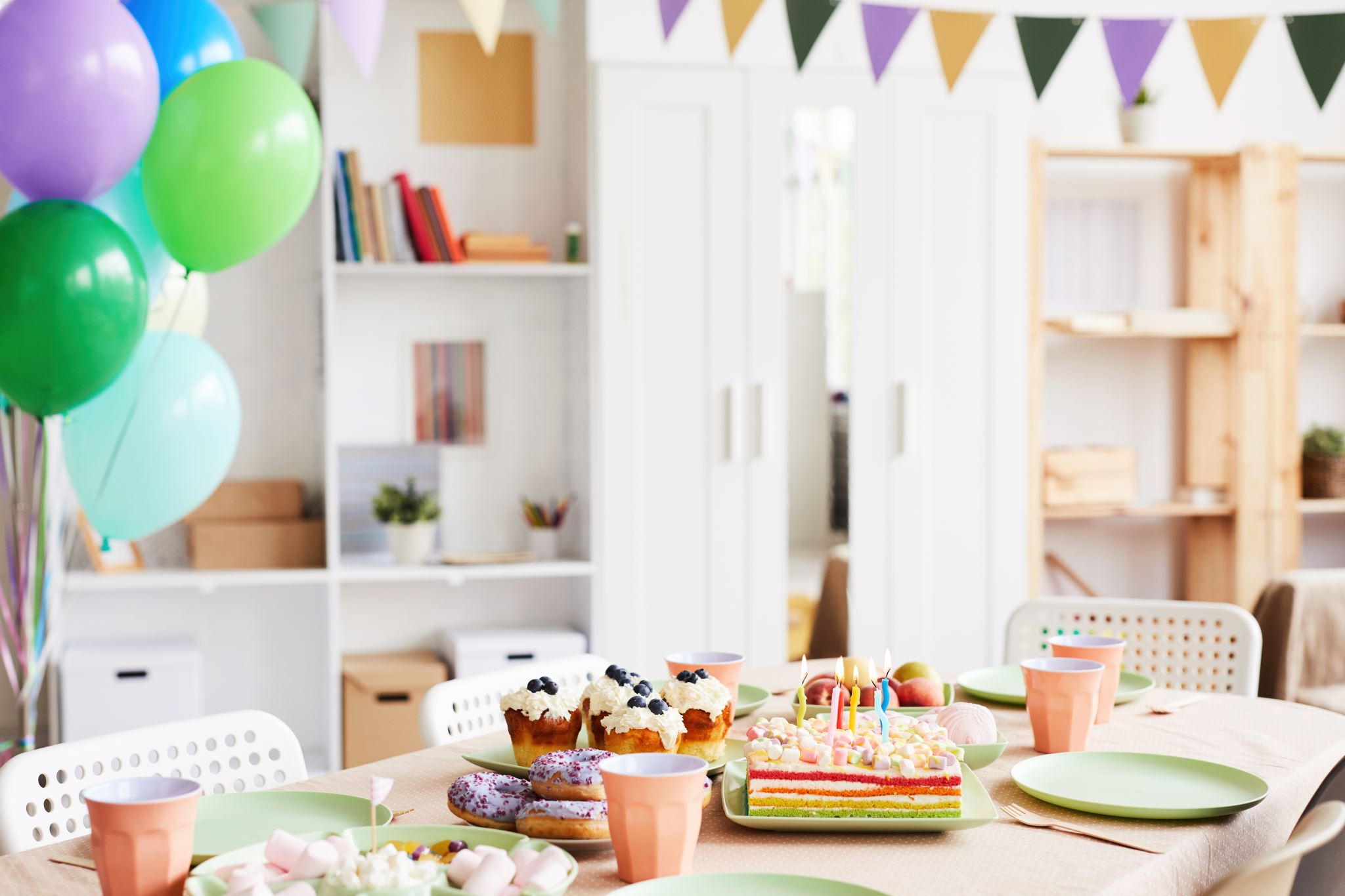 Das Esszimmer
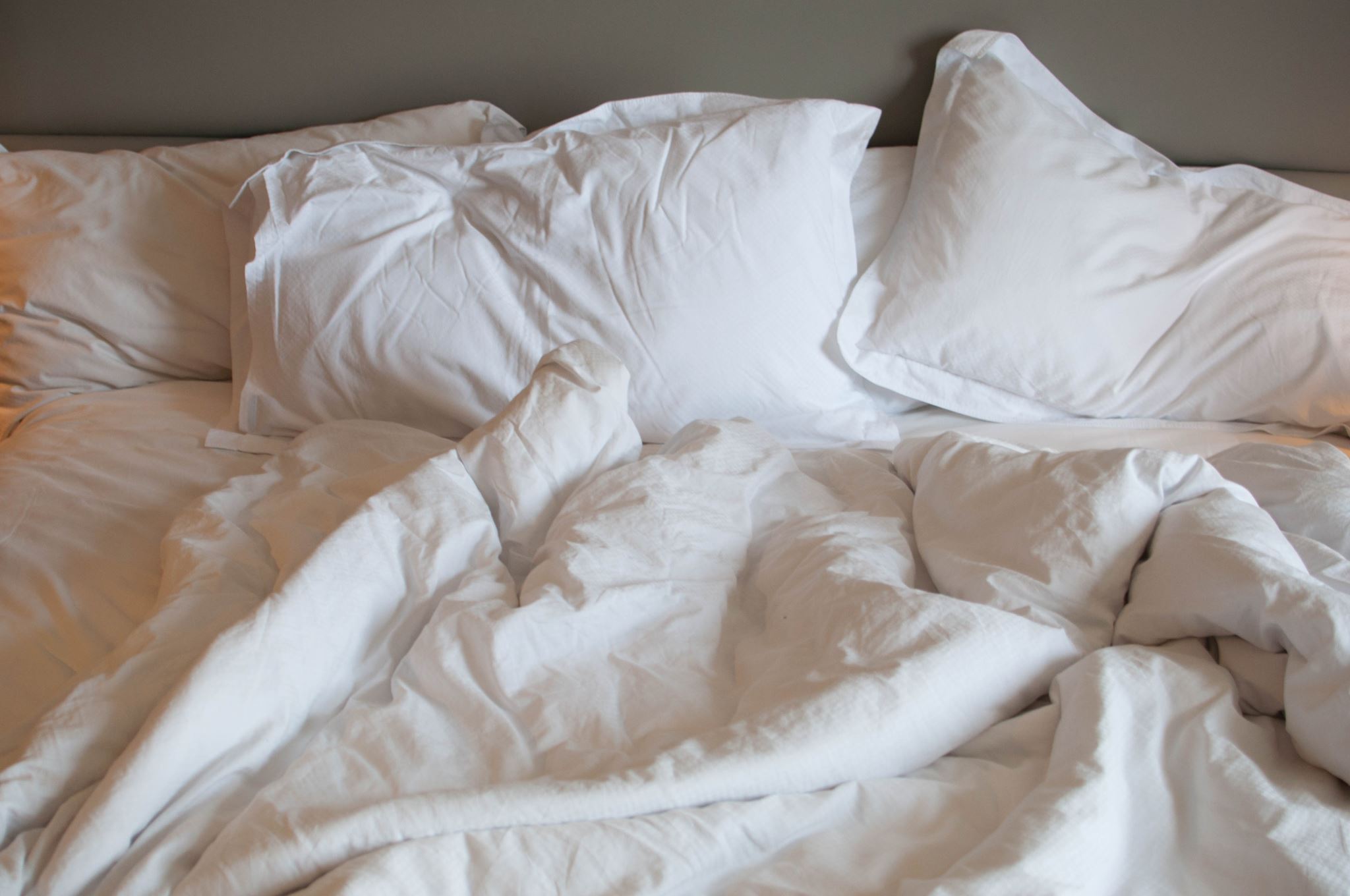 Das Schlafzimmer
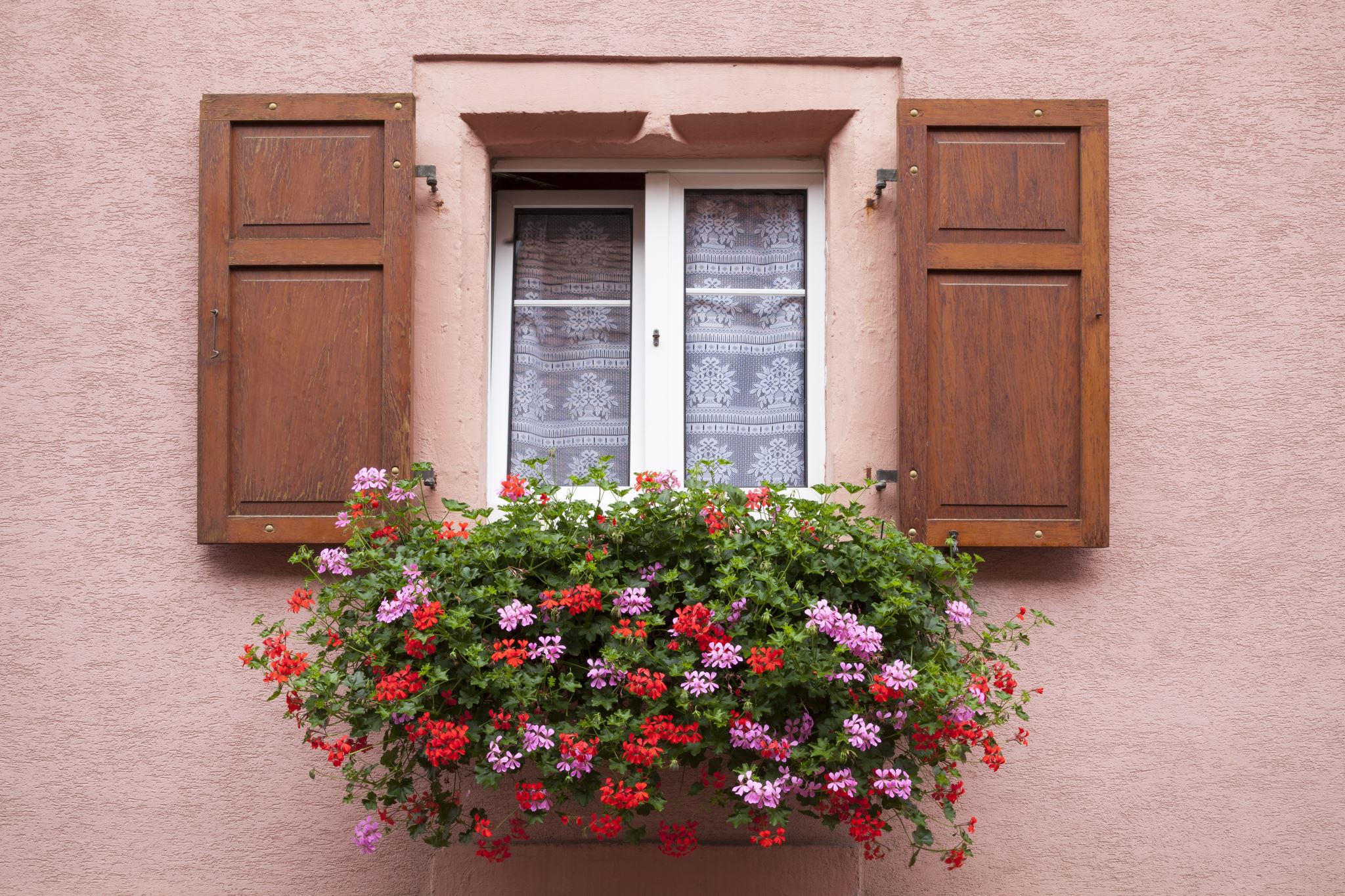 Das Fenster
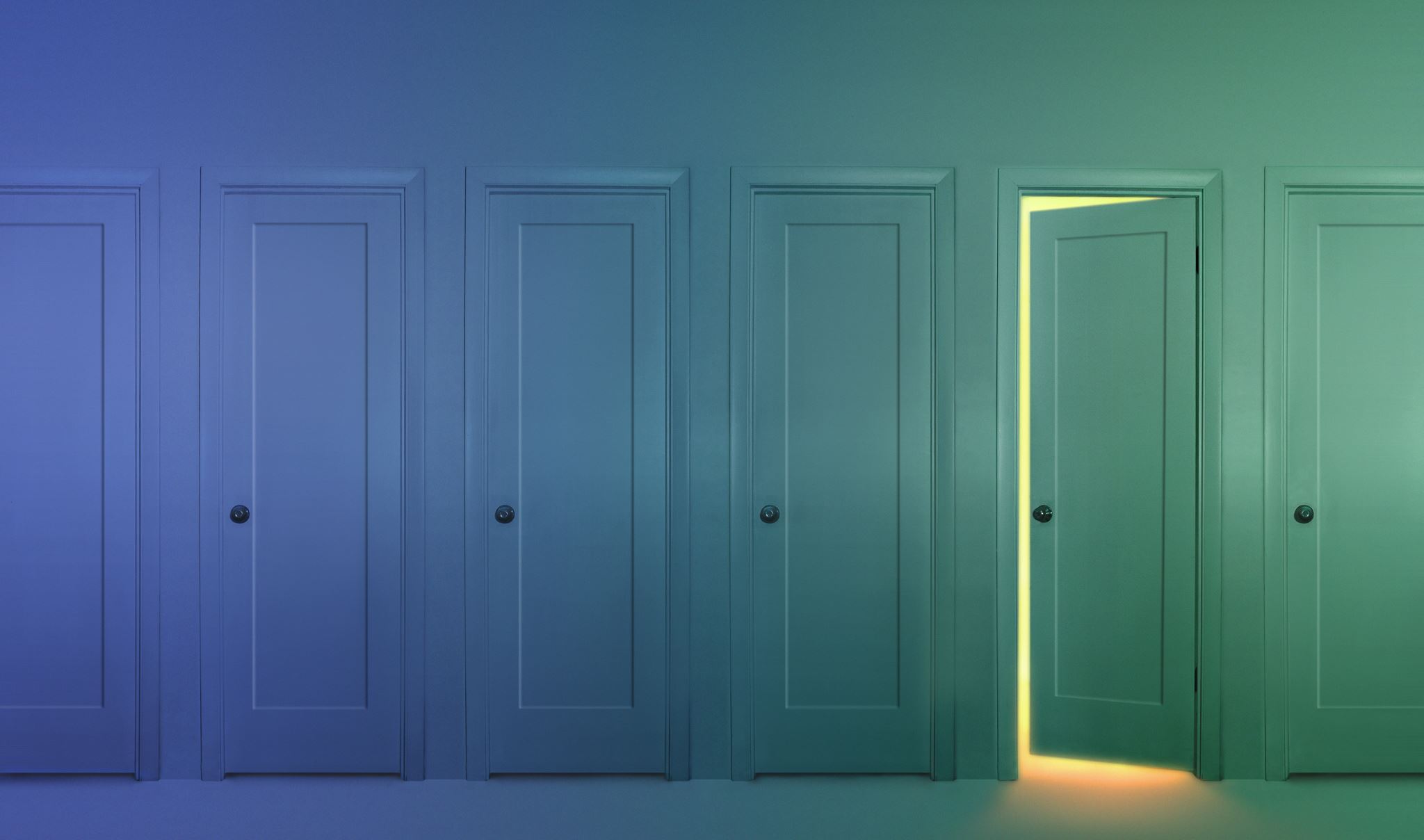 Die Tür
Die Beschreibung
1.Das ist mein Haus.    Es ist groß. ❤️2. Meine Wohnung ist braun. 😍
Das Fenster ist schön.
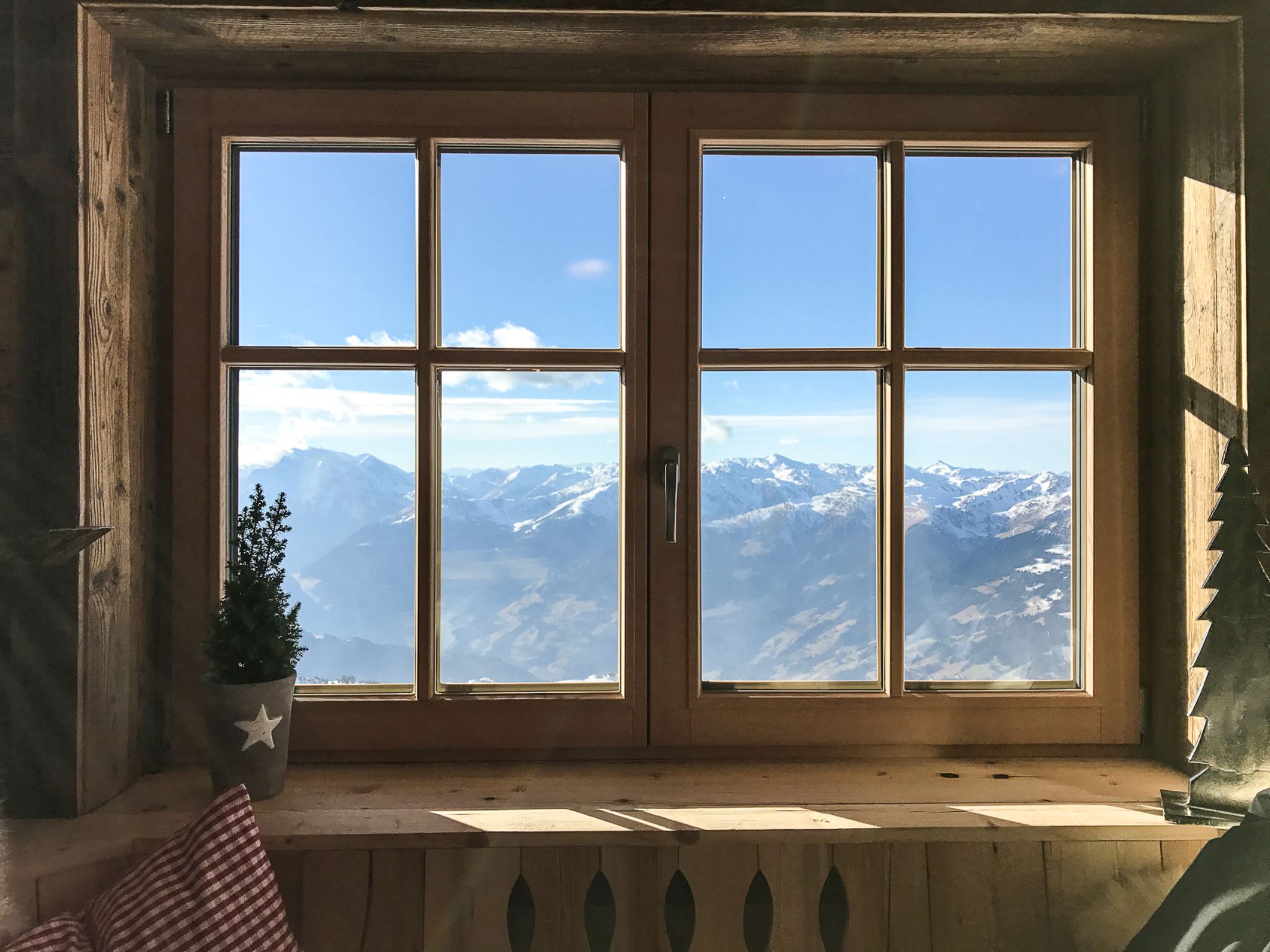 Die Tür ist rund.
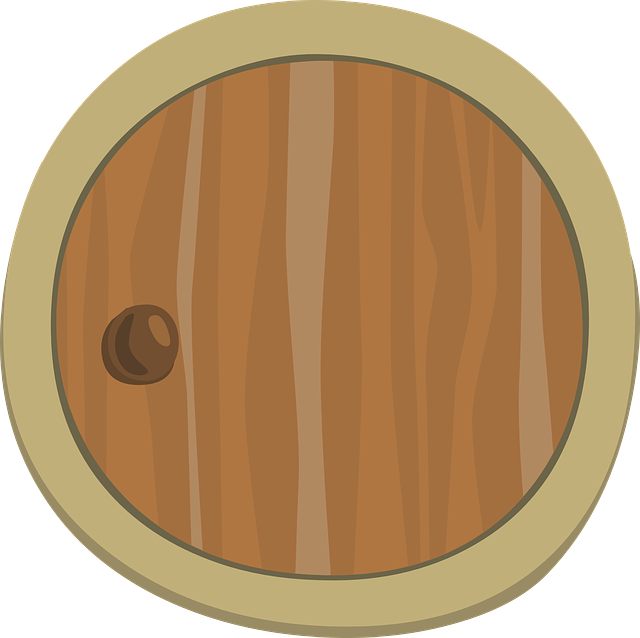 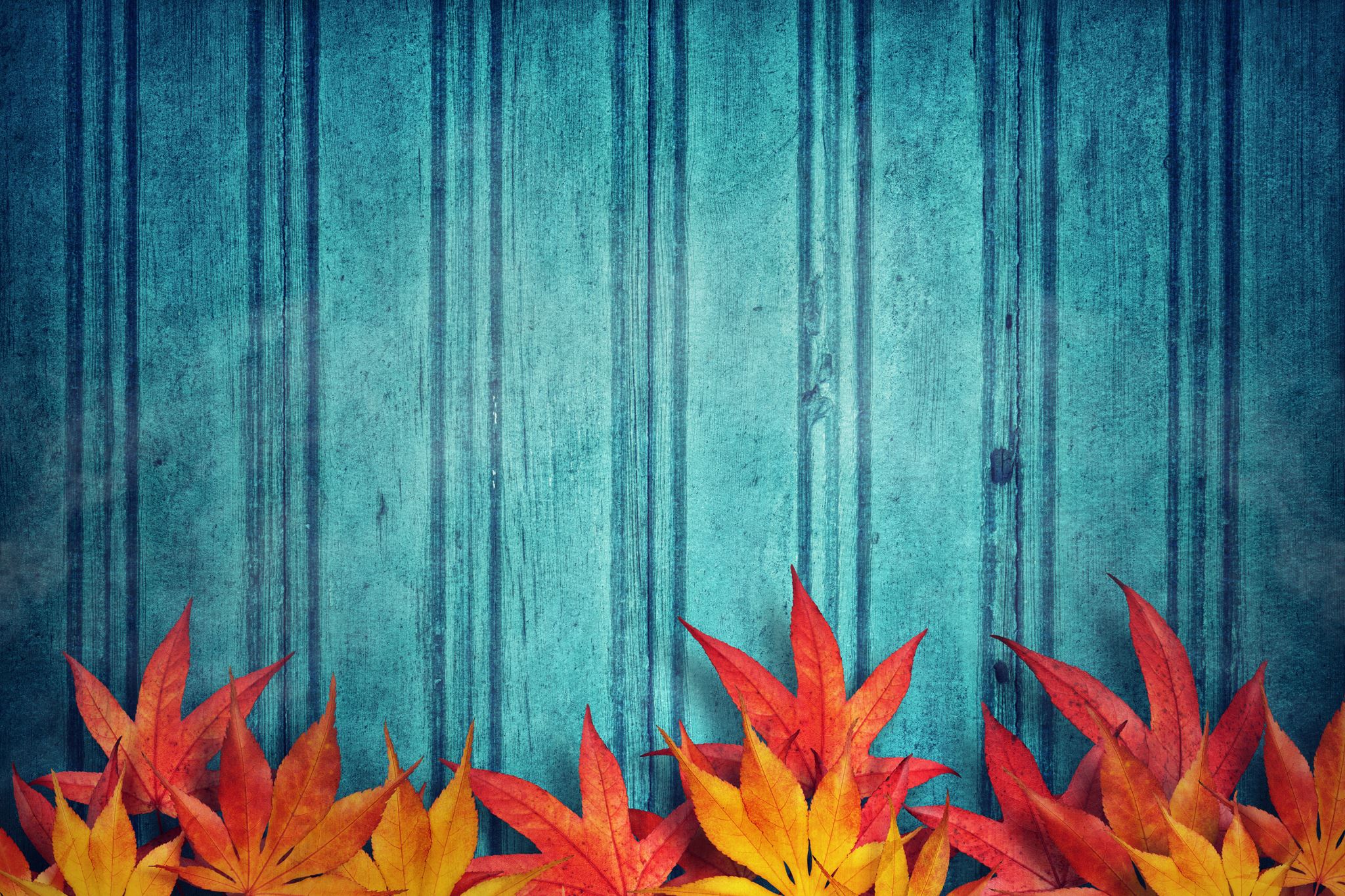 Vielen Dank!